Dott. Matteo Balocco

Corso maestri yoga 2016
Corso di anatomia e fisiologia
Dott. Matteo Balocco
Corso maestri  yoga 2016
Arti Inferiori
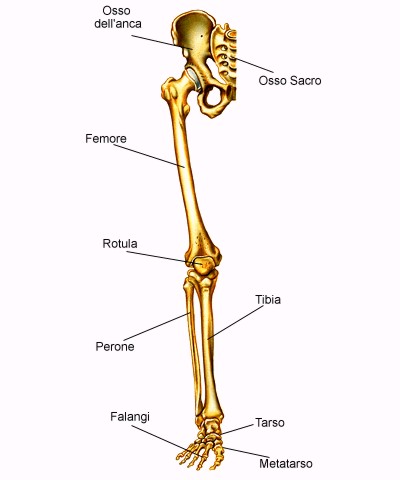 Dott. Matteo Balocco
Corso maestri  yoga 2016
Anca
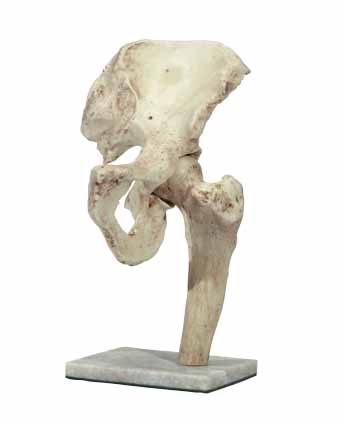 Artrologia
 
 miologia
Dott. Matteo Balocco
Corso maestri  yoga 2016
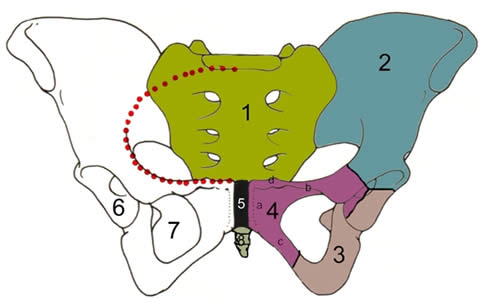 Dott. Matteo Balocco
Corso maestri  yoga 2016
Acetabolo
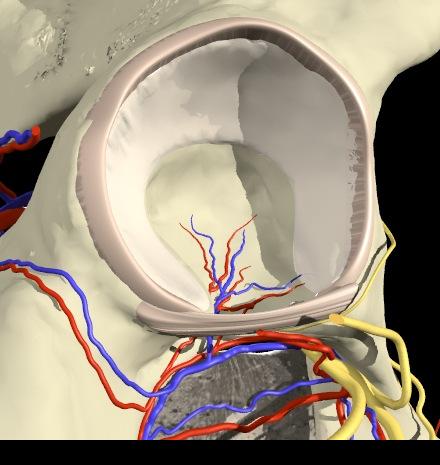 L’ACETABOLO E’ UNA PROFONDA CAVITA’ EMISFERICA CHE ACCOGLIE LA TESTA DEL FEMORE
Dott. Matteo Balocco
Corso maestri  yoga 2016
Femore
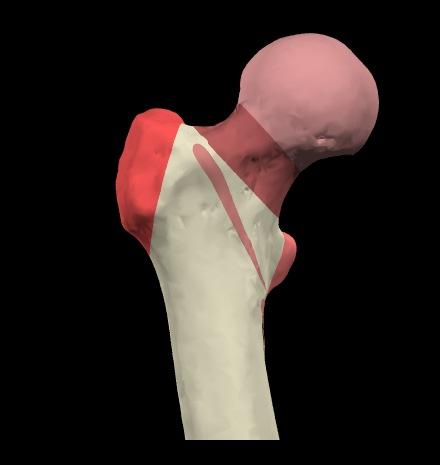 testa
Grande trocantere
Piccolo trocantere
Dott. Matteo Balocco
Corso maestri  yoga 2016
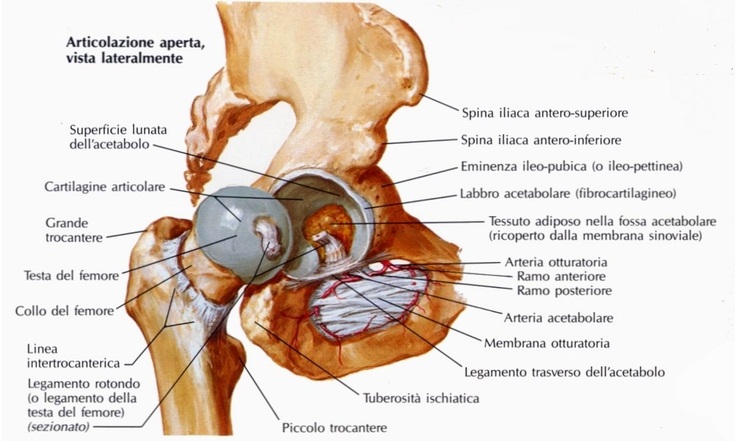 Dott. Matteo Balocco
Corso maestri  yoga 2016
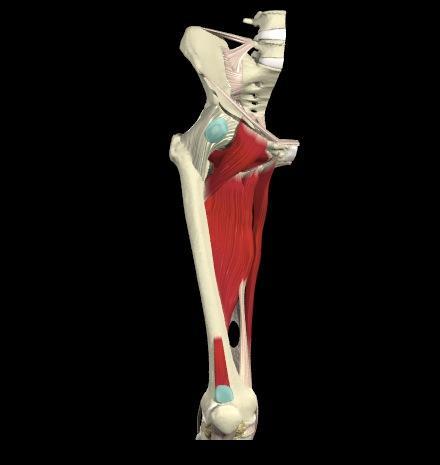 LA CAPSULA FIBROSA AVVOLGE LE SUPERFICI ARTICOLARI DELL’ANCA ED UNA GRANDE PORZIONE DEL COLLO FEMORALE
Dott. Matteo Balocco
Corso maestri  yoga 2016
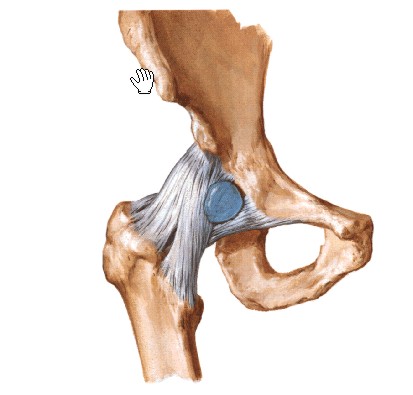 Visione anteriore
Dott. Matteo Balocco
Corso maestri  yoga 2016
visione posteriore
Dott. Matteo Balocco
Corso maestri  yoga 2016
Il ginocchio
Dott. Matteo Balocco
Corso maestri  yoga 2016
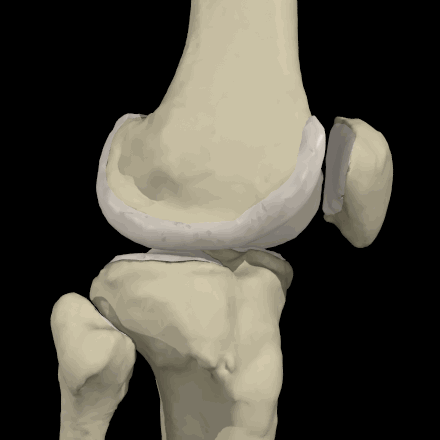 VISIONE LATERALE
CONDILO FEMORALE LATERALE
PIATTO TIBIALE
PERONE
Dott. Matteo Balocco
Corso maestri  yoga 2016
L’INCONGRUENZA DELLE FACCE ARTICOLARI VIENE ANNULLATA, SIA MEDIANTE UNO STRATO DI CARTILAGINE, SIA MEDIANTE I MENISCHI.
Dott. Matteo Balocco
Corso maestri  yoga 2016
La superficie di contatto tra Femore e Tibia si presenta molto ridotta e priva di incastri meccanici tra le due ossa.

Ecco la funzione dei menischi, annessi cartilaginei che completano lo spazio mancante tra i condili ed i piatti tibiali, e fungono da ammortizzatori
Dott. Matteo Balocco
Corso maestri  yoga 2016
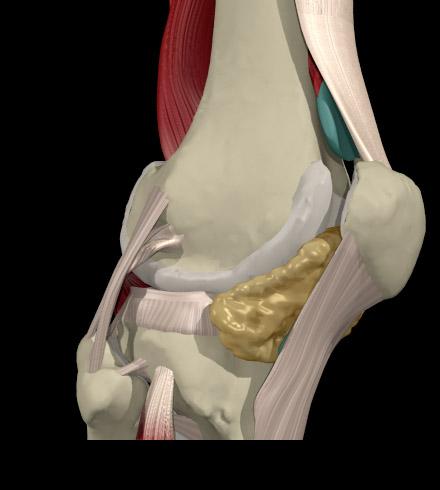 LA ROTULA E’ INSERITA IN UN COMPLESSO SISTEMA DI MUSCOLI TENDINI E ALTRI TESSUTI
Dott. Matteo Balocco
Corso maestri  yoga 2016
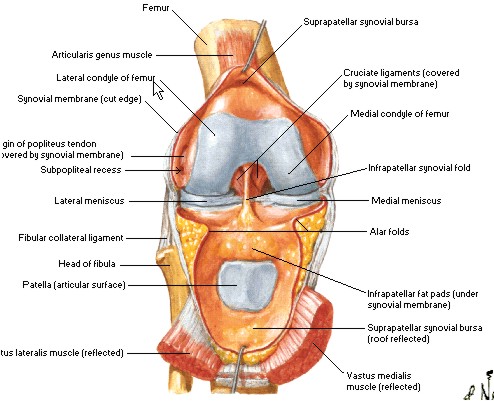 Dott. Matteo Balocco
Corso maestri  yoga 2016
I Crociati
Il legamento crociato anteriore forma con il legamento crociato posteriore quello che si chiama il pivot centrale del ginocchio.

Essi impediscono la traslazione antero-posteriore della tibia rispetto al femore.
Dott. Matteo Balocco
Corso maestri  yoga 2016
LE BORSE
SOTTOPOPLITEA
PREROTULEA E SOPRAROTULEA
INFRAROTULEA
ZAMPA D’OCA
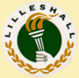 Dott. Matteo Balocco
Corso maestri  yoga 2016
I menischi
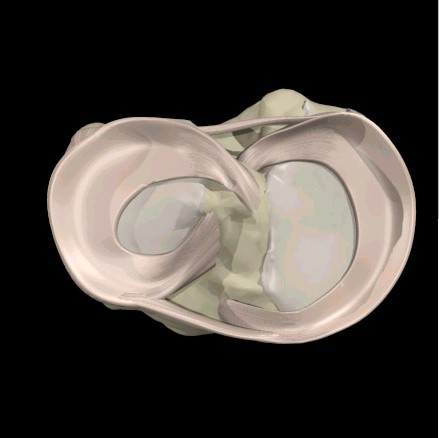 Dott. Matteo Balocco
Corso maestri  yoga 2016
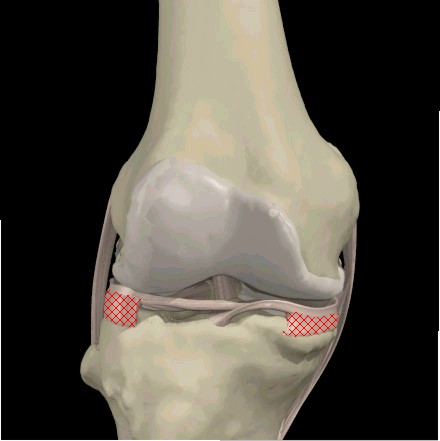 LATERALE
MEDIALE
Dott. Matteo Balocco
Corso maestri  yoga 2016
I collaterali
Dott. Matteo Balocco
Corso maestri  yoga 2016
La gamba e il piede
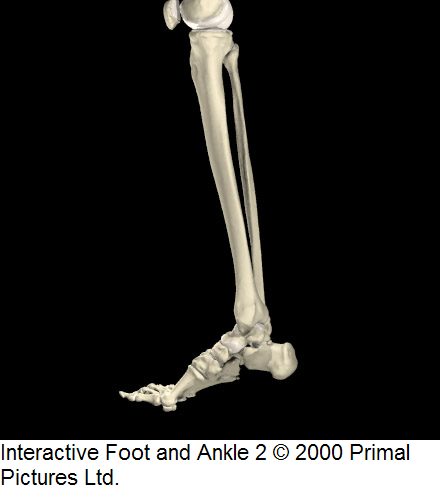 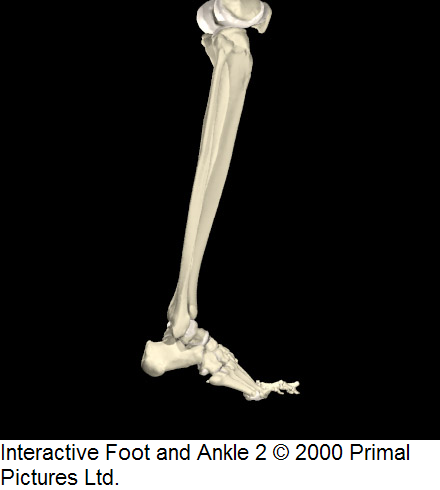 mediale
laterale
Dott. Matteo Balocco
Corso maestri  yoga 2016
perone
tibia
Pinza malleolare
Dott. Matteo Balocco
Corso maestri  yoga 2016
LE DUE OSSA SONO UNITE MEDIANTE LE ARTICOLAZIONI

TIBIO-PERONEALE PROSSIMALE
 
MEMBRANA INTEROSSEA
TEX. CONNETTIVO FIBROSO CHE UNISCE LE 2 OSSA

TIBIO-PERONEALE DISTALE
Dott. Matteo Balocco
Corso maestri  yoga 2016
La caviglia
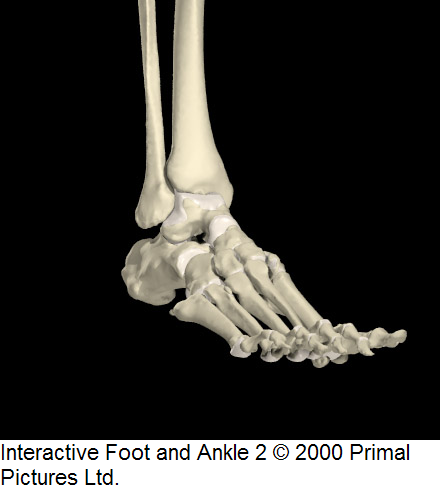 Articolazione tibiotarsica
Dott. Matteo Balocco
Corso maestri  yoga 2016
tibia
perone
astragalo
Dott. Matteo Balocco
Corso maestri  yoga 2016
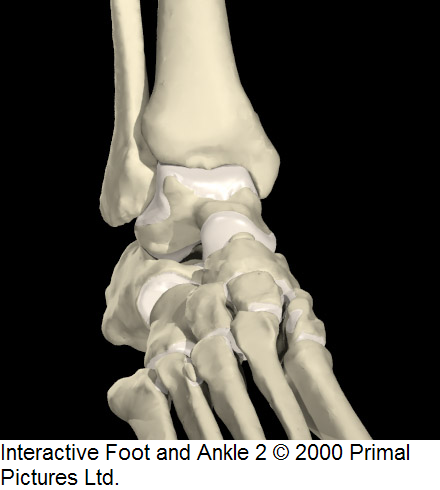 Dott. Matteo Balocco
Corso maestri  yoga 2016
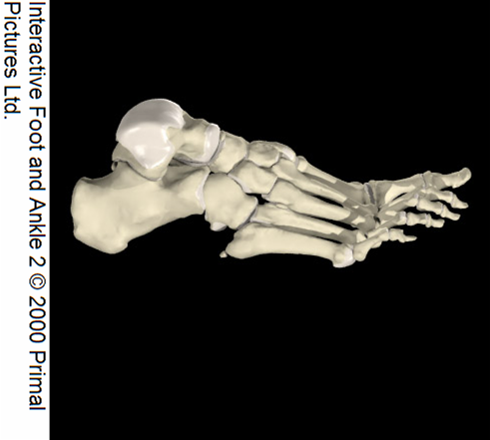 ASTRAGALO
1° CUNEIFIROME
SCAFOIDE
2° CUNEIFORME
3°CUNEIFORME
CUBOIDE
CALCAGNO
14 FALANGI
5 METATARSI
Dott. Matteo Balocco
Corso maestri  yoga 2016
Dott. Matteo Balocco
Corso maestri  yoga 2016
La volta plantare
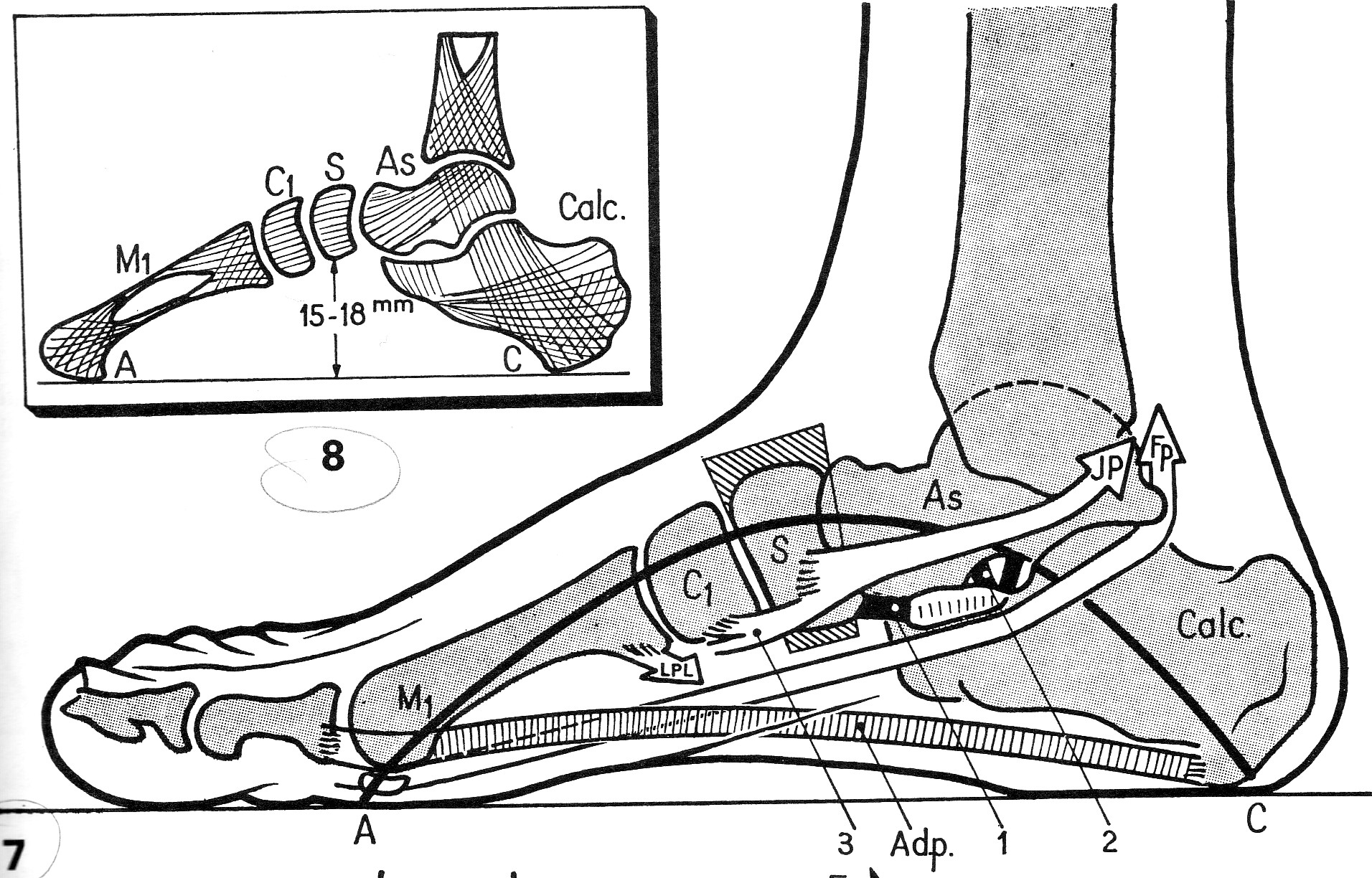 Dott. Matteo Balocco
Corso maestri  yoga 2016
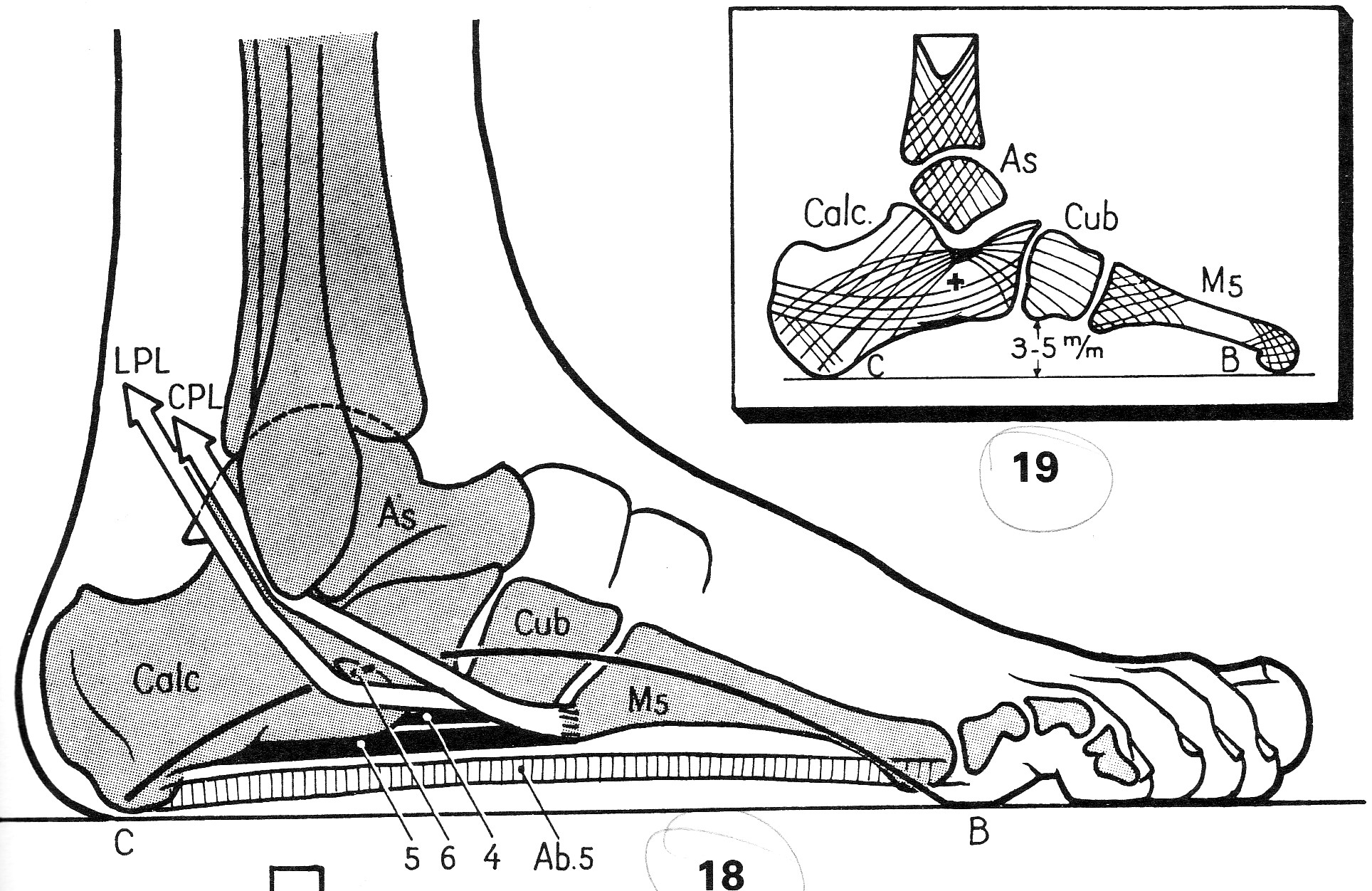 Dott. Matteo Balocco
Corso maestri  yoga 2016
I muscoli degli arti inferiori
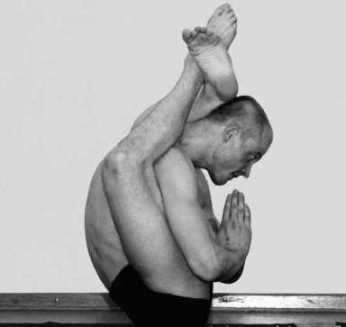 Dott. Matteo Balocco
Corso maestri  yoga 2016
Muscoli anteriori della coscia
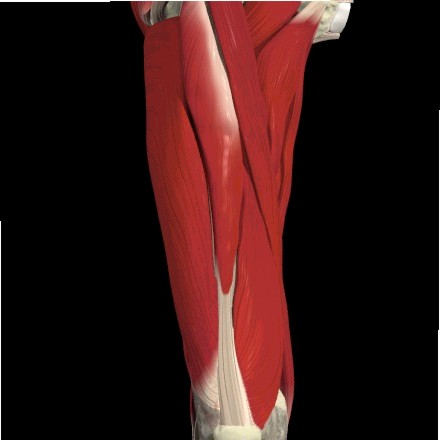 Il QUADRICIPITE consiste di quattro parti, di cui il capo più lungo, il retto femorale, è un muscolo bi-articolare, mentre gli altri tre lavorano su una articolazione sola il ginocchio.
Dott. Matteo Balocco
Corso maestri  yoga 2016
Il Retto femorale origina dalla S.I.A.S. mentre i vasti originano dal femore (gran trocantere e linea aspra).

Tutti insieme si inseriscono sulla rotula e dunque sul tendine rotuleo che si fissa sulla tuberosità tibiale.
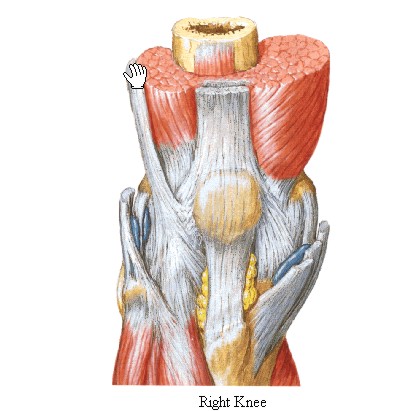 Dott. Matteo Balocco
Corso maestri  yoga 2016
Azione
Il quadricipite è l’estensore vero dell’articolazione del ginocchio. 
Il muscolo retto femorale flette anche l’articolazione dell’anca. 
Il muscolo articolare del ginocchio protegge la capsula articolare del ginocchio dallo schiacciamento durante l’estensione
INNERVAZIONE:  n. femorale ( L2-L4)
Dott. Matteo Balocco
Corso maestri  yoga 2016
Il sartorio
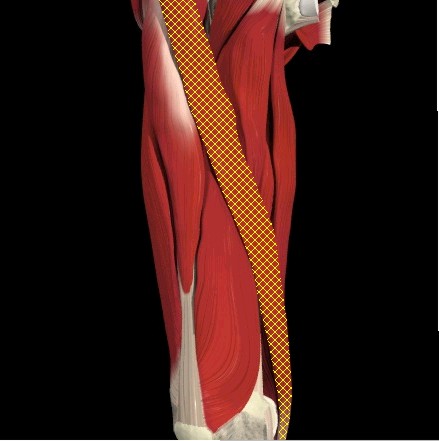 Il sartorio ha origine dalla SIAS e prende inserzione nella zampa d’oca.

Azione 
Debole flessore dell’anca e del ginocchio in intra-rotazione.
Dott. Matteo Balocco
Corso maestri  yoga 2016
Il tensore della fascia lata
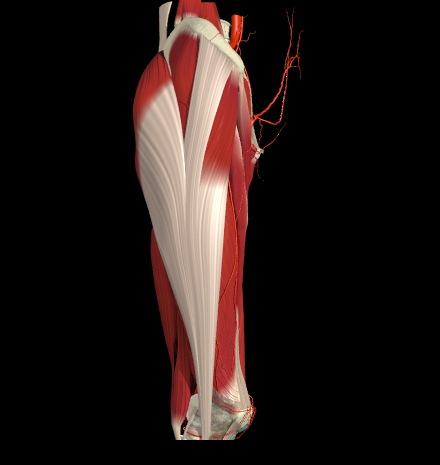 Origina dalla cresta iliaca e si inserisce sul tratto ileo-tibiale. 
Azione
Abduce, flette e ruota medialmente l’anca e coadiuva nella flessione del ginocchio tendendo la fascia lata.
innervato dal nervo gluteo superiore 
( L4-L5)
Dott. Matteo Balocco
Corso maestri  yoga 2016
I muscoli mediali della coscia
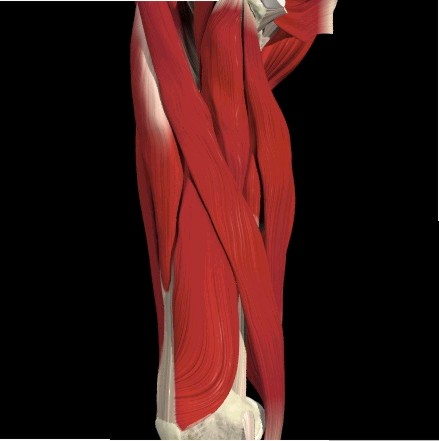 Gli adduttori
Dott. Matteo Balocco
Corso maestri  yoga 2016
Gracile

 Pettineo

 Adduttore breve

 Adduttore lungo

 Adduttore grande
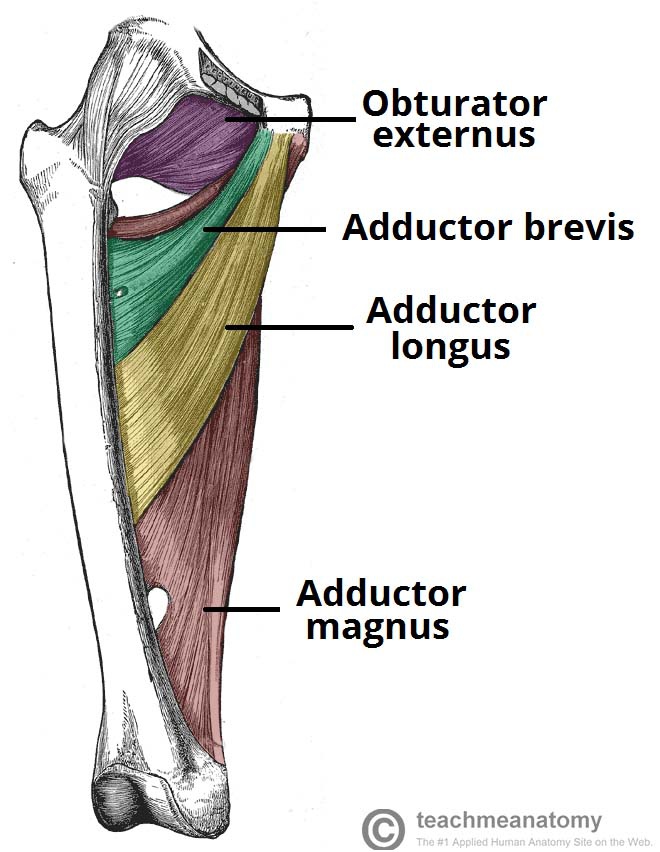 Dott. Matteo Balocco
Corso maestri  yoga 2016
Gracile
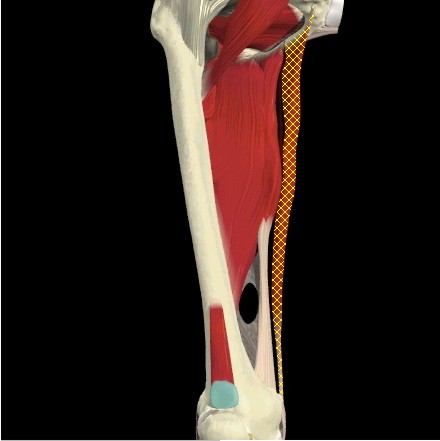 Ha origine vicino alla sinfisi pubica, dal ramo inferiore del pube e termina sulla faccia mediale della tibia a livello della zampa d’oca.
Azione:
Adduzione della coscia; flessione anca e ginocchio
Dott. Matteo Balocco
Corso maestri  yoga 2016
Pettineo
Ha origine dall’eminenza ileopubica e dalla cresta pettinea fino al tubercolo pubico. Le fibre decorrono dietro il piccolo trocantere.
Azione:
Adduzione e flessione coscia
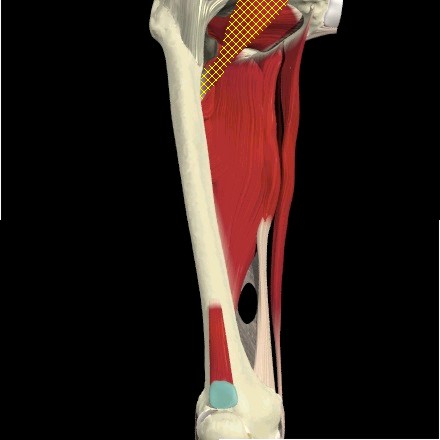 Dott. Matteo Balocco
Corso maestri  yoga 2016
Adduttore breve
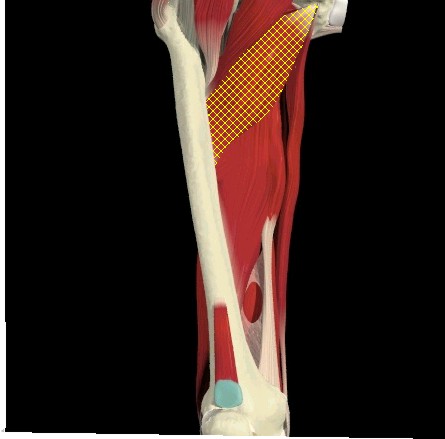 Origine: ramo inferiore del pube.
Inserzione: linea aspra.

Azione:
Adduzione e debole rotatore esterno
Dott. Matteo Balocco
Corso maestri  yoga 2016
Adduttore lungo
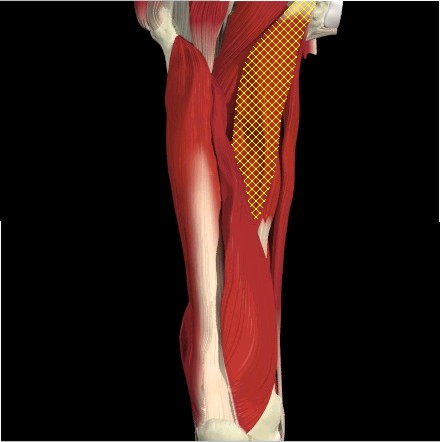 Ha origine dal ramo superiore del pube e termina sulla linea aspra.

Azione:
Adduzione e debole rotazione esterna
Dott. Matteo Balocco
Corso maestri  yoga 2016
Adduttore grande
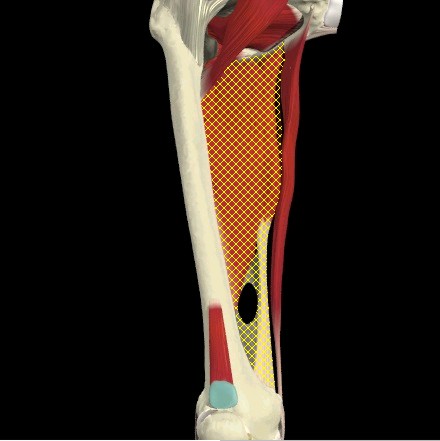 Ha origine dalla faccia anteriore del  pube e del ramo dell’ischio fino alla tuberosita’ ischiatica.

Azione:
Adduzione
Dott. Matteo Balocco
Corso maestri  yoga 2016
MUSCOLATURA DELLA LOGGIA POSTERIORE DELLA COSCIA
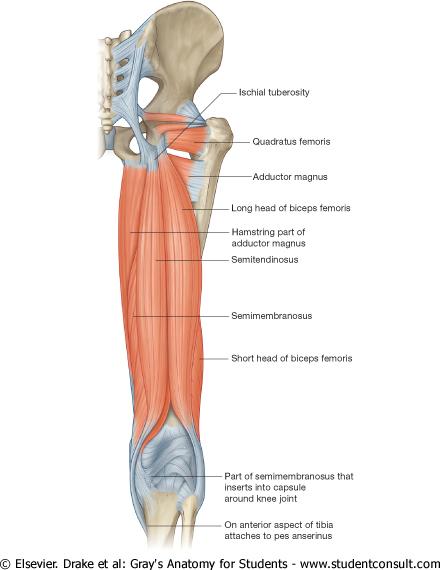 Semimembranoso

Semitendinoso

Bicipite femorale.
Dott. Matteo Balocco
Corso maestri  yoga 2016
BICIPITE FEMORALE
Il bicipite femorale è formato da due capi
Capo breve: ha origine dal terzo medio del labbro laterale della linea aspra e dal setto intermuscolare laterale.
Capo lungo: ha origine dalla tuberosità ischiatica
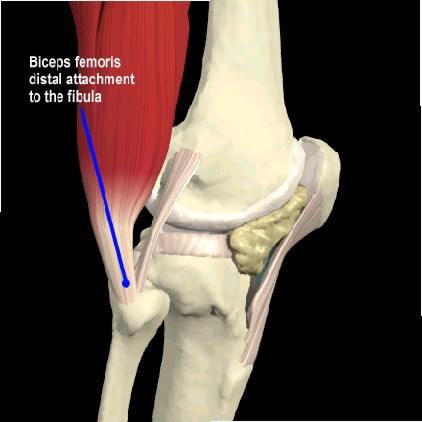 I due capi si uniscono e si inseriscono alla testa della fibula
Dott. Matteo Balocco
Corso maestri  yoga 2016
Bicipite femorale
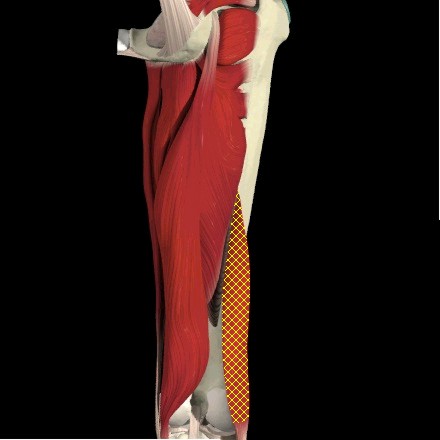 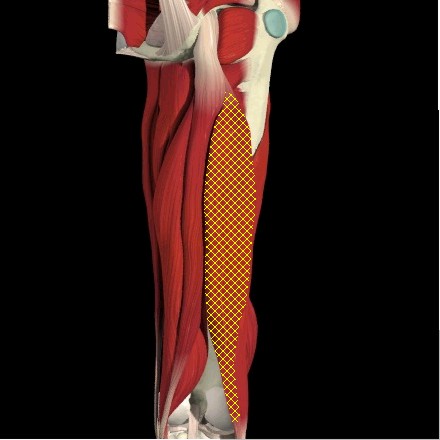 Funziona da estensore dell’articolazione dell’anca, nell’articolazione del ginocchio flette e ruota la gamba all’esterno.
Dott. Matteo Balocco
Corso maestri  yoga 2016
Semitendinoso
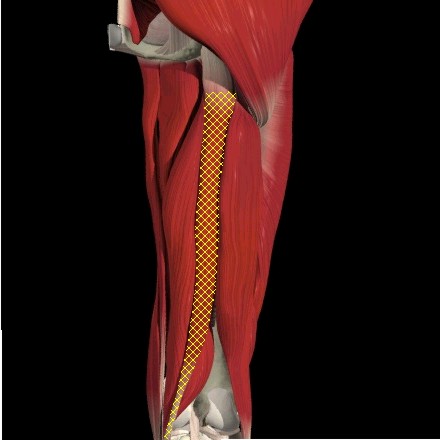 Ha origine dalla tuberosità ischiatica e termina sul lato mediale della tibia dove si inserisce tramite la zampa d’oca.

Azione:
Estensione della coscia e flessione del ginocchio
Dott. Matteo Balocco
Corso maestri  yoga 2016
Semimembranoso
Ha origine dalla tuberosità ischiatica. Il suo tendine si inserisce dul condilo mediale della tibia e leg. Popliteo.

Azione:
Estensione della coscia e flessione del ginocchio
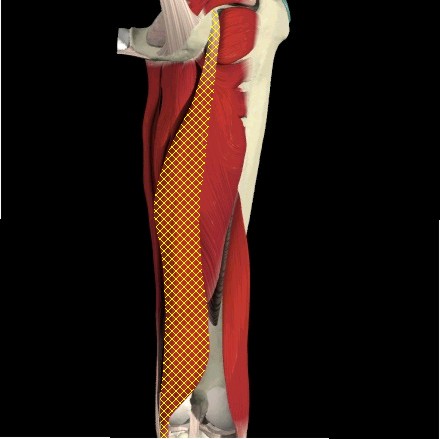 Dott. Matteo Balocco
Corso maestri  yoga 2016
I Glutei
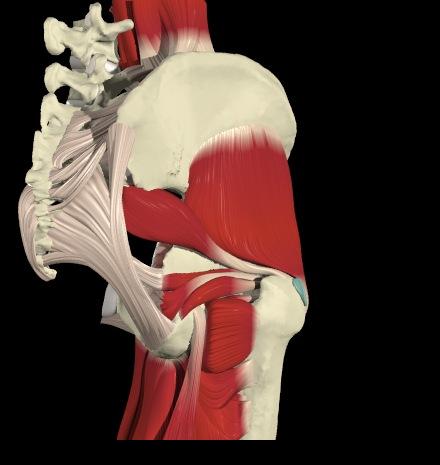 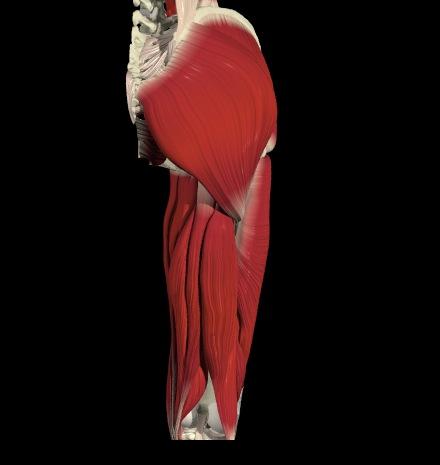 Medio
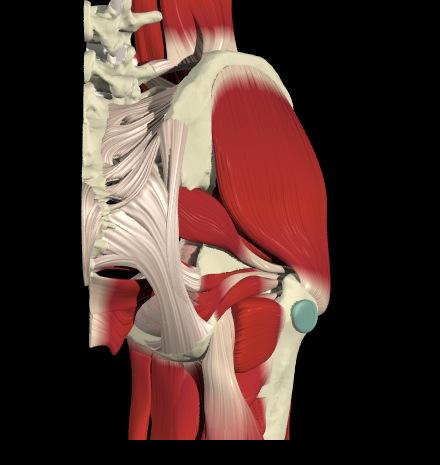 Piccolo
Grande
Dott. Matteo Balocco
Corso maestri  yoga 2016
Grande Gluteo
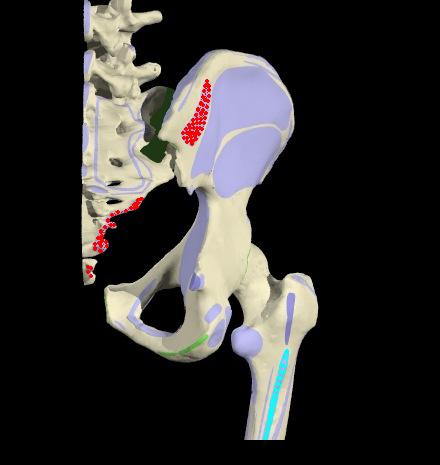 ORIGINA DALLA LINEA GLUTEA POSTERIORE DELL’ILEO E DALLA SUPERFICIE DORSALE DEL SACRO E DEL COCCIGE.
I FASCI PROFONDI SI INSERISCONO SULLA TUB. GLUTEA DEL FEMORE.
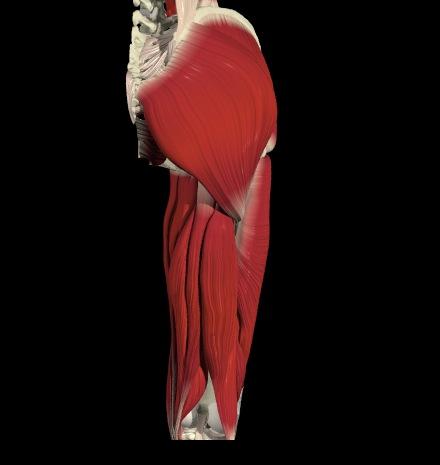 Azione: estensione e rotazione esterna dell’anca.
Dott. Matteo Balocco
Corso maestri  yoga 2016
Medio Gluteo
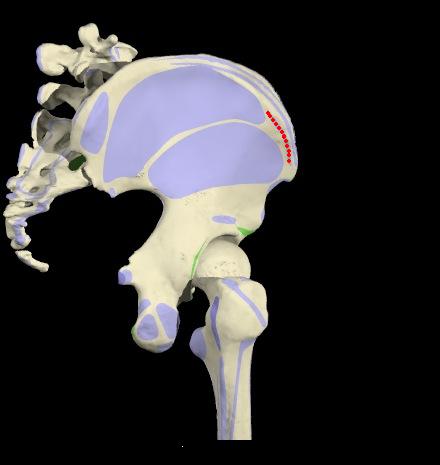 Origina dalla faccia esterna dell’ileo, dalla cresta iliaca e dalla sua fascia. Le sue fibre si inseriscono sulla faccia laterale del grande trocantere.
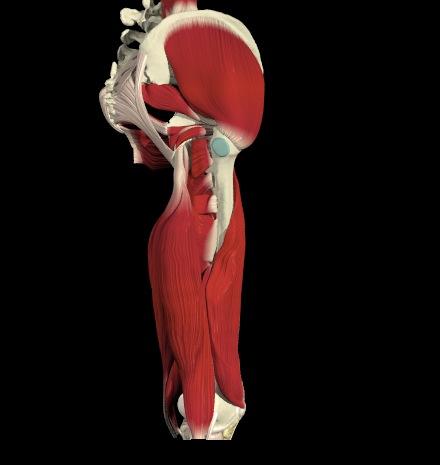 Azione: Abduttore dell’anca. E coadiuva nella flessione ed estensione
Dott. Matteo Balocco
Corso maestri  yoga 2016
Piccolo Gluteo
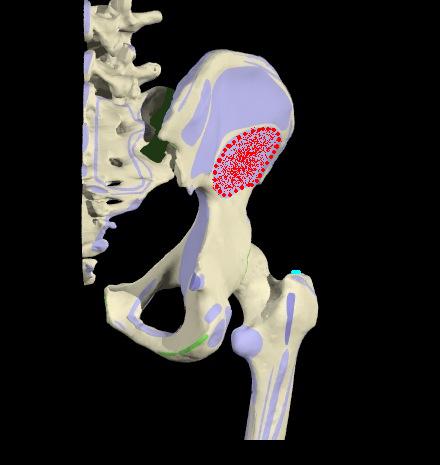 Origina dall’ileo tra la linea glutea anteriore e quella inferiore. Si inserisce sul grande trocantere.
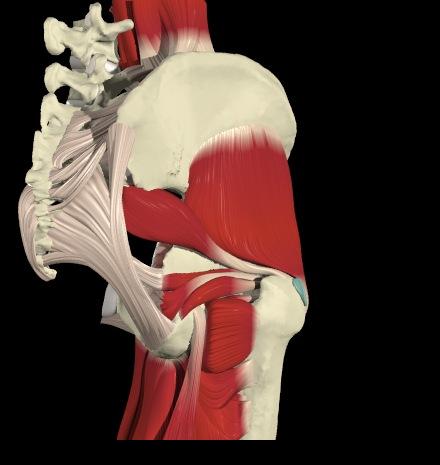 Azione: Aiuta nella rotazione esterna e abduzione gli altri due glutei
Dott. Matteo Balocco
Corso maestri  yoga 2016
Gli extrarotatori dell’anca
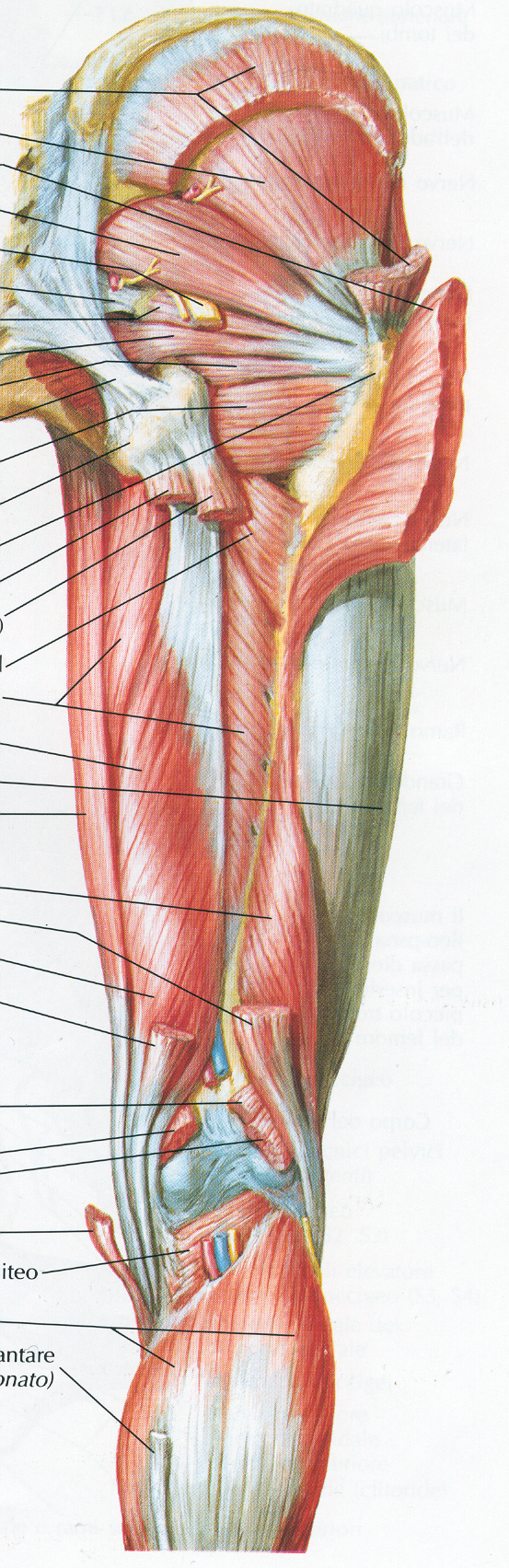 - Piriforme
- Gemello superiore
- Otturatore esterno
- Gemello inferiore
- Otturatore interno
- Quadrato del femore
Dott. Matteo Balocco
Corso maestri  yoga 2016
IL NERVO SCIATICO LASCIA IL BACINO PROFONDAMENTE AL PIRIFORME
NEL 10-15% DEI CASI LE FIBRE MUSCOLARI SONO PERFORATE DAL NERVO
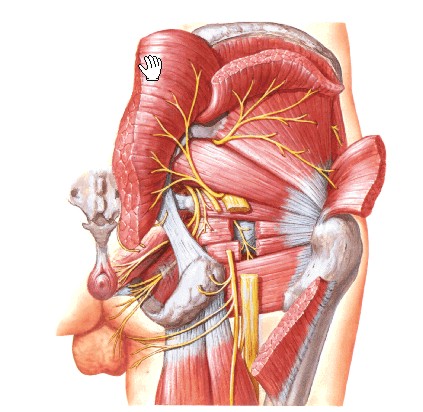 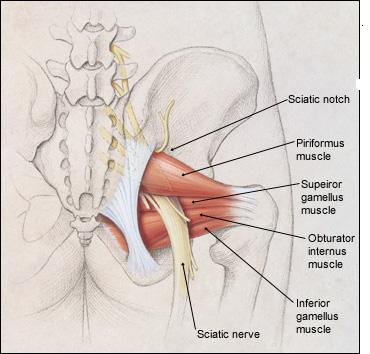 Dott. Matteo Balocco
Corso maestri  yoga 2016
Muscolatura della gamba
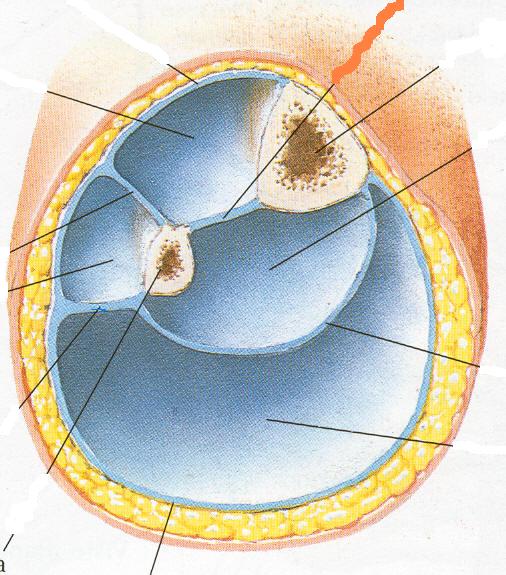 Le Logge

Anteriore (Estensori)
Laterale (Peronieri)
Posteriore Profonda (Flessori)
Posteriore           Superficiale
   (Flessori)
Dott. Matteo Balocco
Corso maestri  yoga 2016
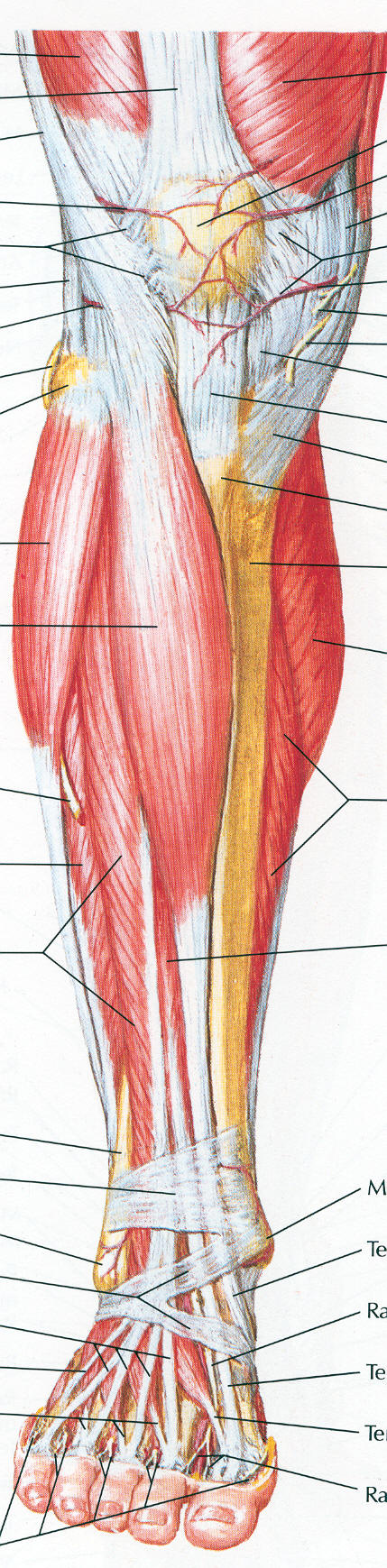 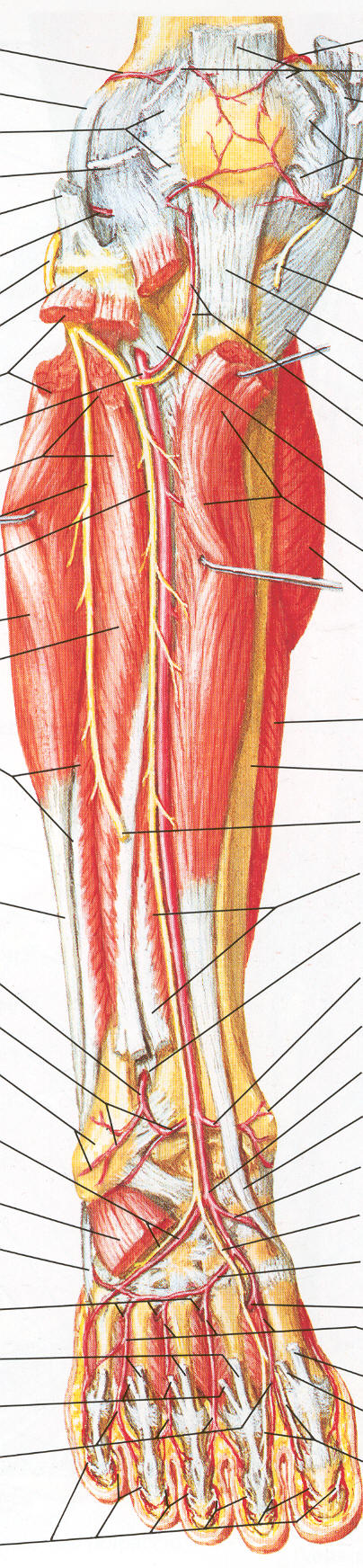 Loggia   Anteriore

Tibiale Anteriore
Estensori delle dita
Estensore dell’alluce
Peroniero Terzo
Dott. Matteo Balocco
Corso maestri  yoga 2016
Tibiale Anteriore
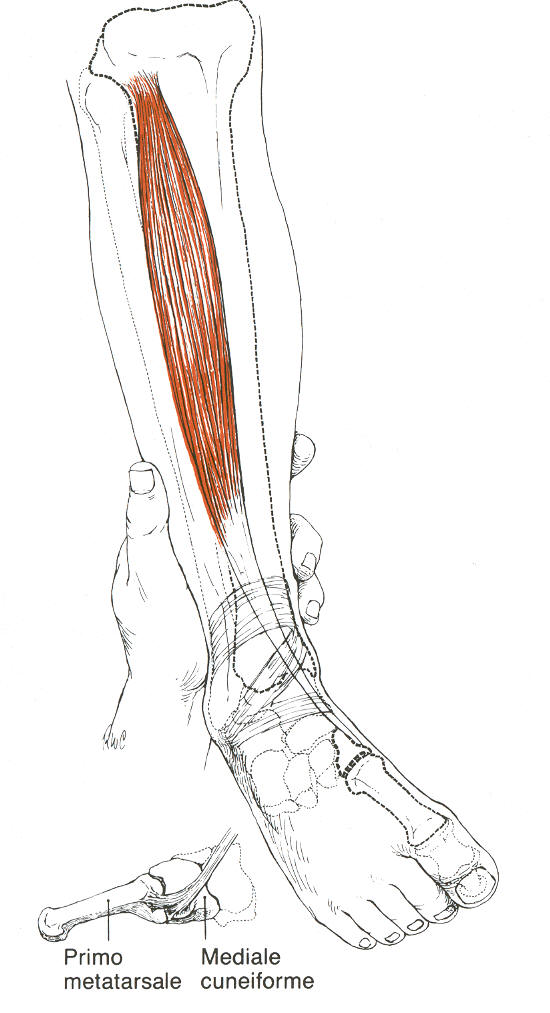 Origine: Condilo laterale e sup. laterale della tibia.
Inserzione: 1° cuneiforme, base del 1° metatarso

Azione:
 flessione dorsale caviglia ed inversione del piede.
Dott. Matteo Balocco
Corso maestri  yoga 2016
Estensore lungo delle dita
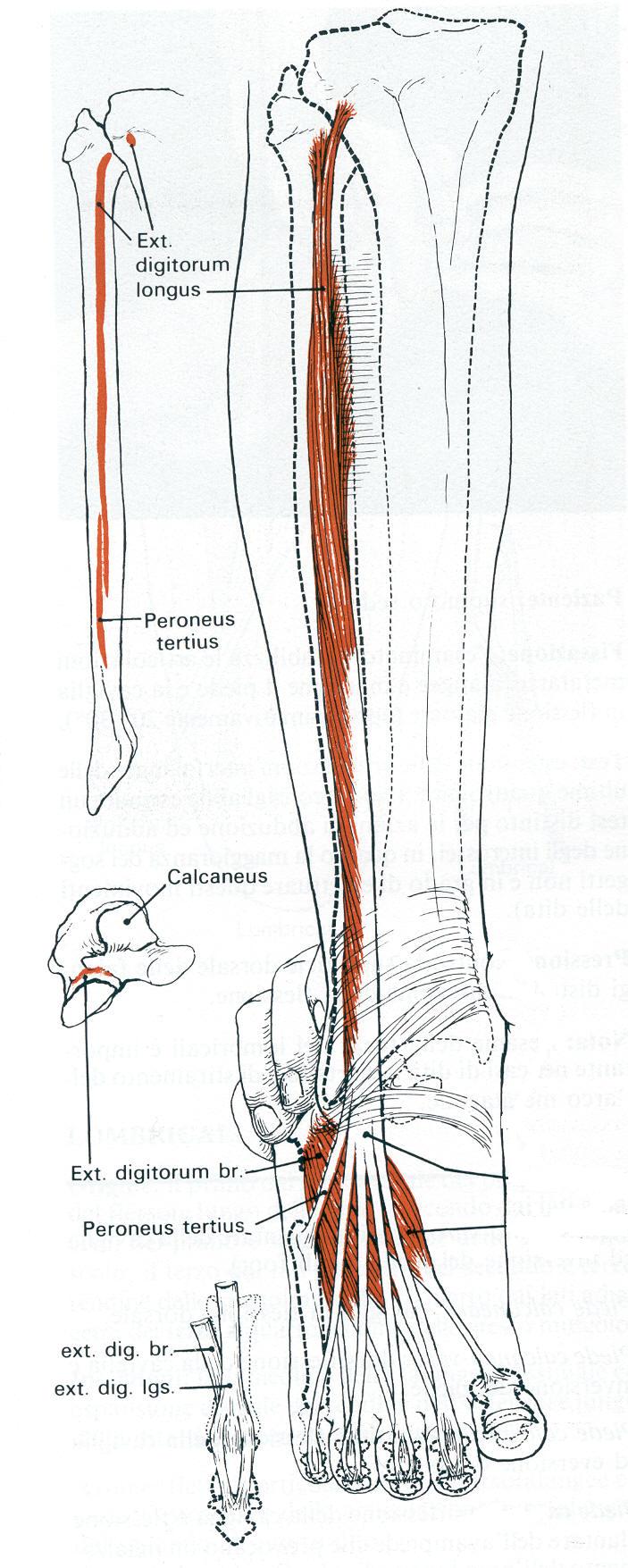 Origine:  condilo laterale della tibia,superficie ant del Perone.
Inserzione: 4 tendini sulle 4 dita.

Azione: 
estensione delle art. MetatarsoFalangee.
Assiste la dorsiflessione ed eversione della caviglia.
Dott. Matteo Balocco
Corso maestri  yoga 2016
Estensore lungo dell’alluce
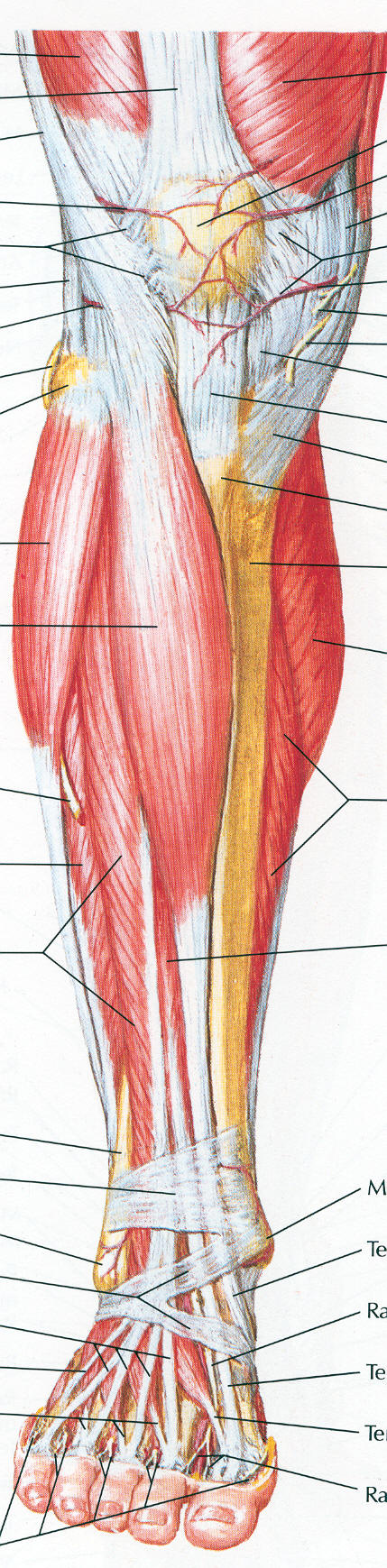 Origine: superficie antero-mediale del Perone.
Inserzione: base della falange distale dell’alluce.

Azione:
 estensione art. MetatarsoFalangea ed InterFalangea dell’Alluce. Assiste inversione del piede.
Dott. Matteo Balocco
Corso maestri  yoga 2016
Peroneo terzo
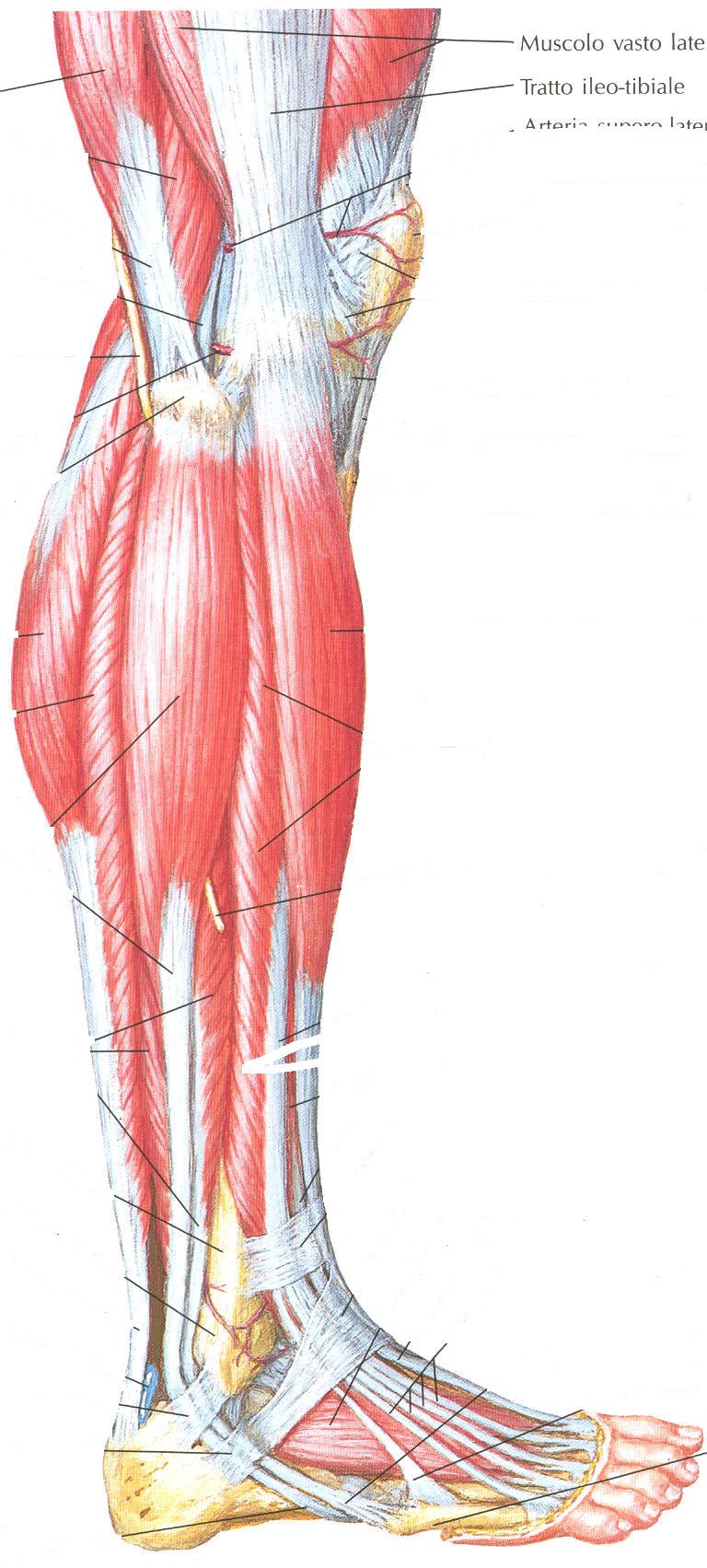 Origine: superficie anteriore del Perone, Membrana Interossea. Inserzione: superficie dorsale e base del 5° Metatarso

Azione: 
flessione dorsale della caviglia, eversione del piede
Dott. Matteo Balocco
Corso maestri  yoga 2016
Loggia Laterale
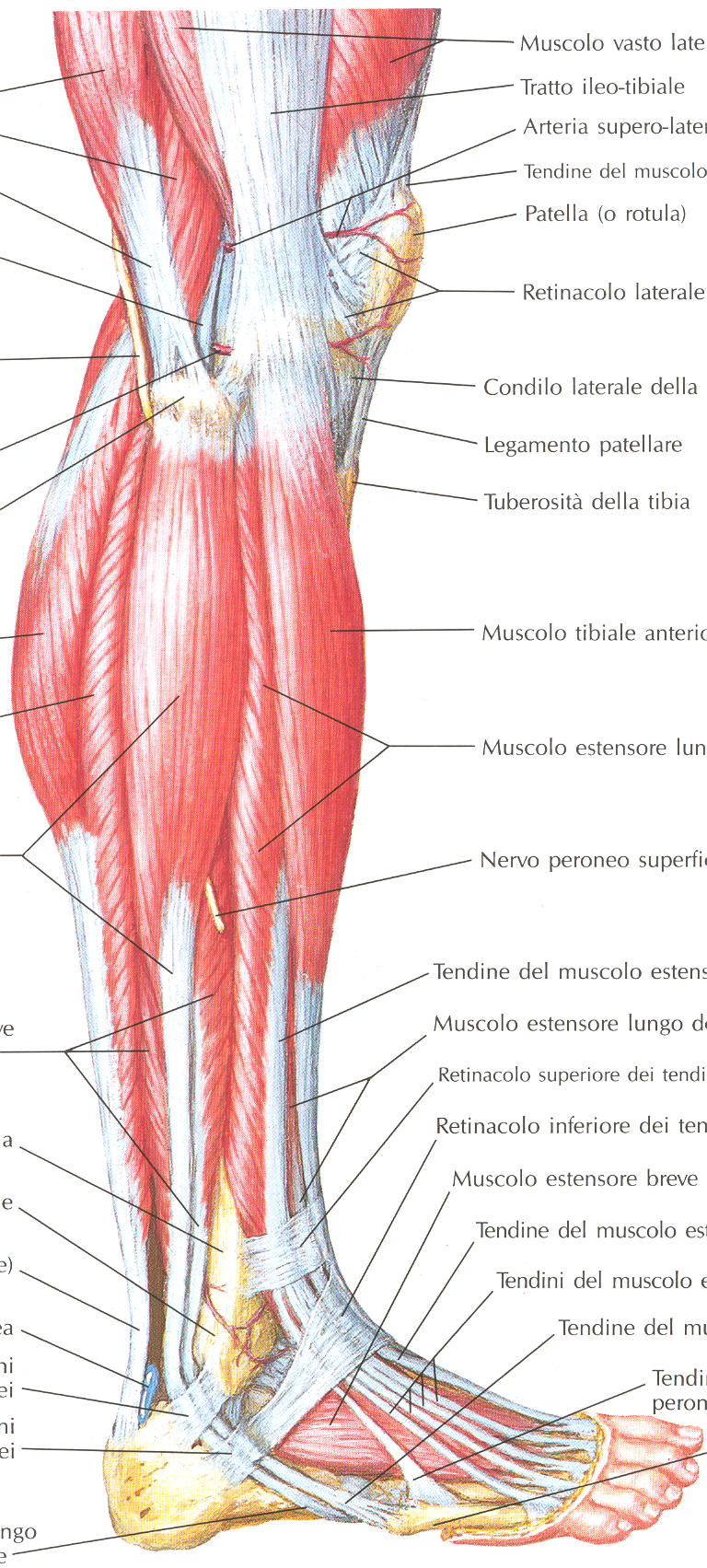 Peronieri:

- Lungo 
- Breve
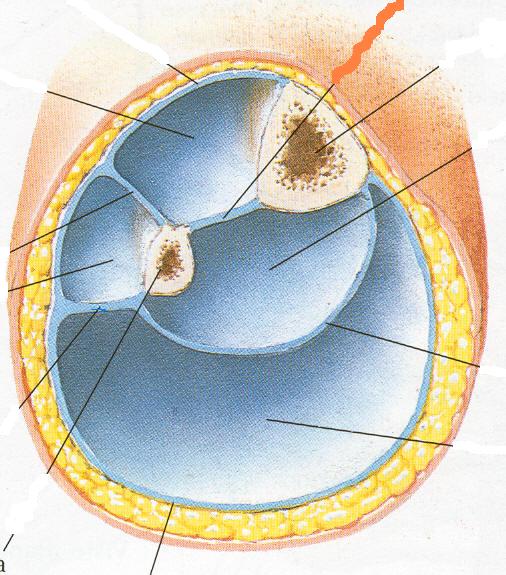 Dott. Matteo Balocco
Corso maestri  yoga 2016
Peroniero lungo
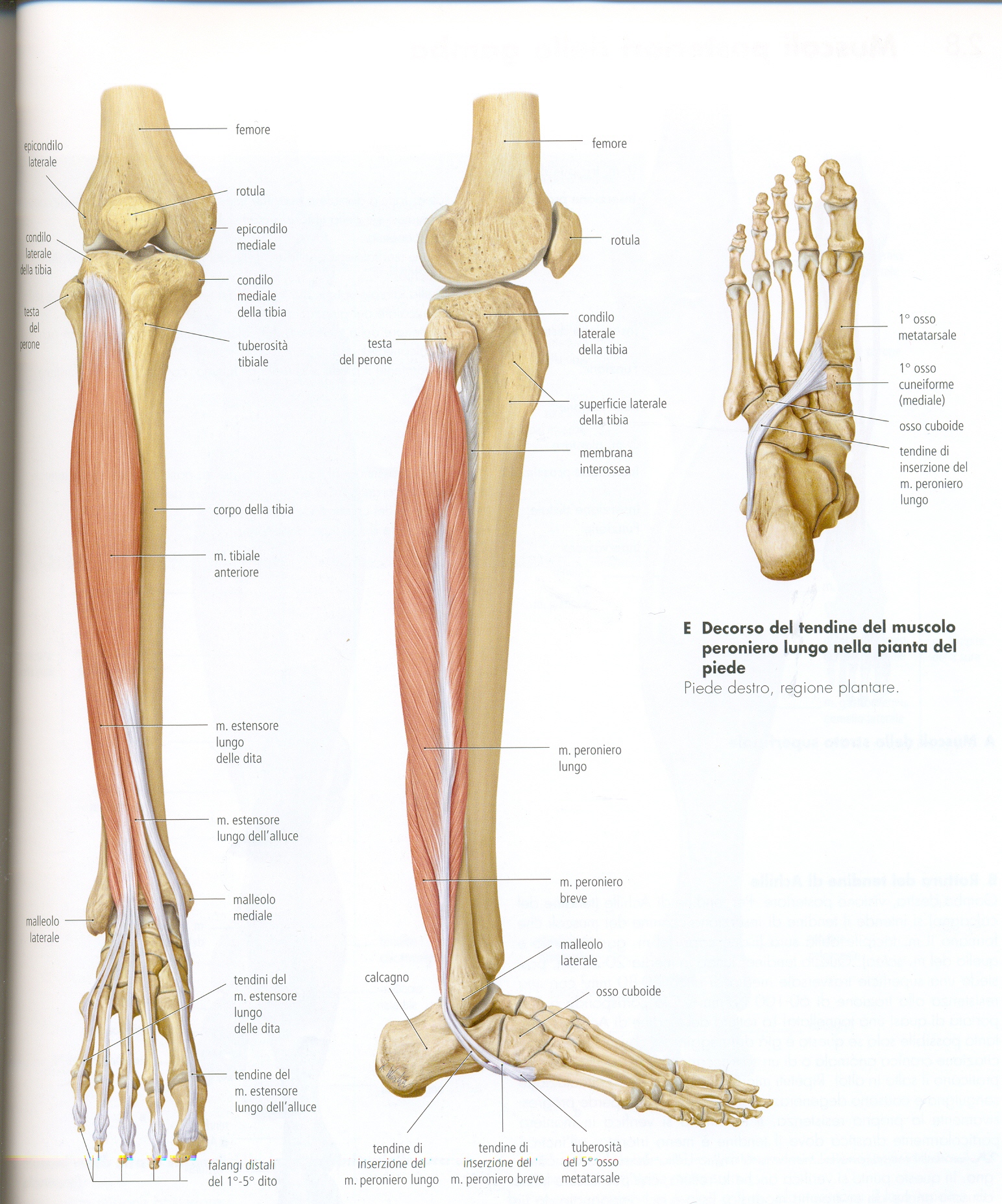 Origine: condilo laterale della tibia.
Inserzione: area laterale della base del 1° Metatarso e 1°Cuneiforme

Azione:
 eversione del piede, flessione plantare della caviglia
Dott. Matteo Balocco
Corso maestri  yoga 2016
Peroniero breve
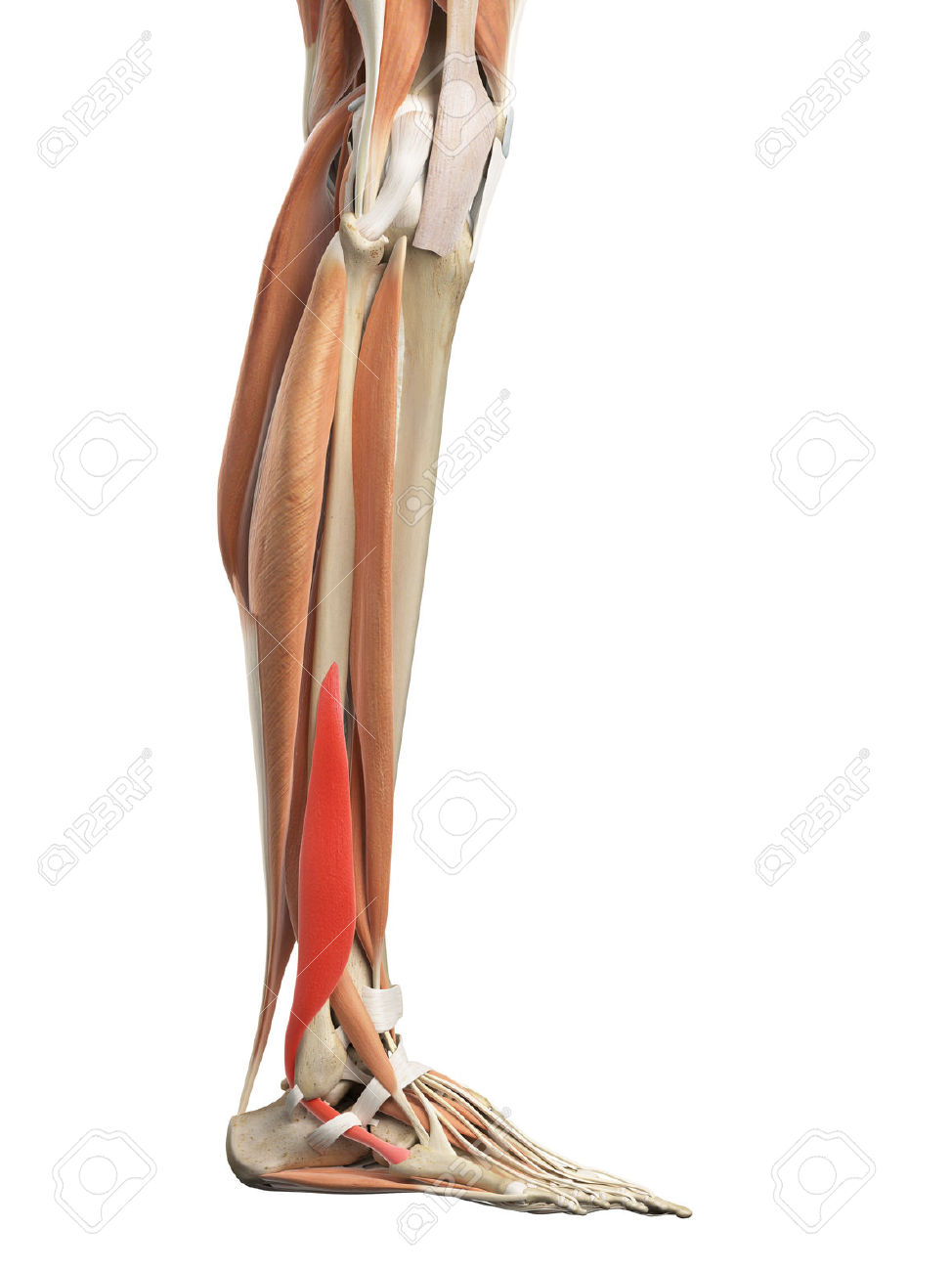 Origine: superficie laterale del Perone. Inserzione: base del 5° Metatarso.

Azione:
 eversione del piede, flessione plantare della caviglia
Dott. Matteo Balocco
Corso maestri  yoga 2016
Loggia Posteriore Profonda

Flessore delle Dita
  Flessore dell’Alluce
Tibiale Posteriore
Dott. Matteo Balocco
Corso maestri  yoga 2016
Tibiale Posteriore
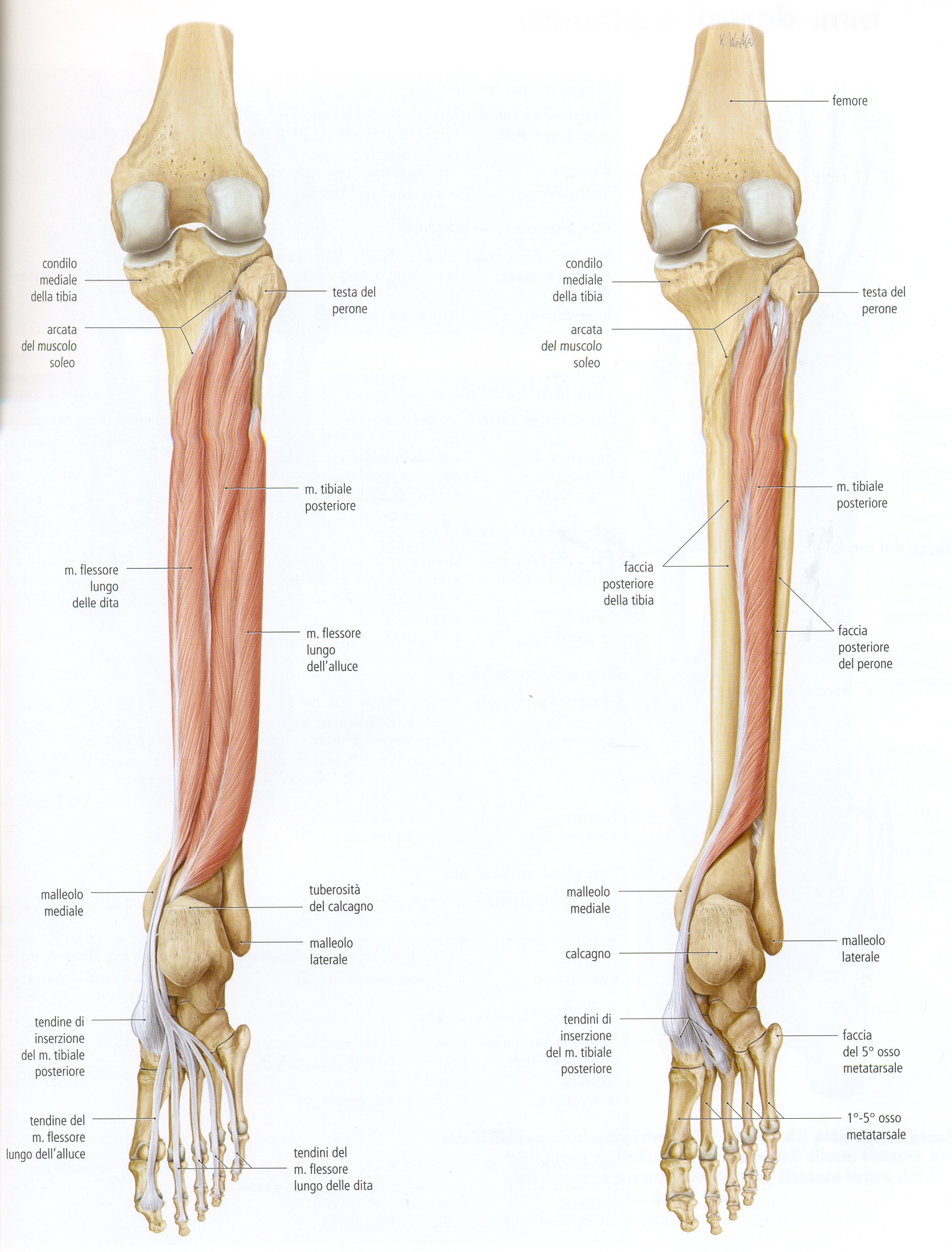 Origine: Membrana Interossea, tibia, Perone.
Inserzione: Navicolare,  Cuneiformi, il Cuboide, 2°-3°-4° Metatarso

Azione: 
inversione del piede, flessione plantare della caviglia
Dott. Matteo Balocco
Corso maestri  yoga 2016
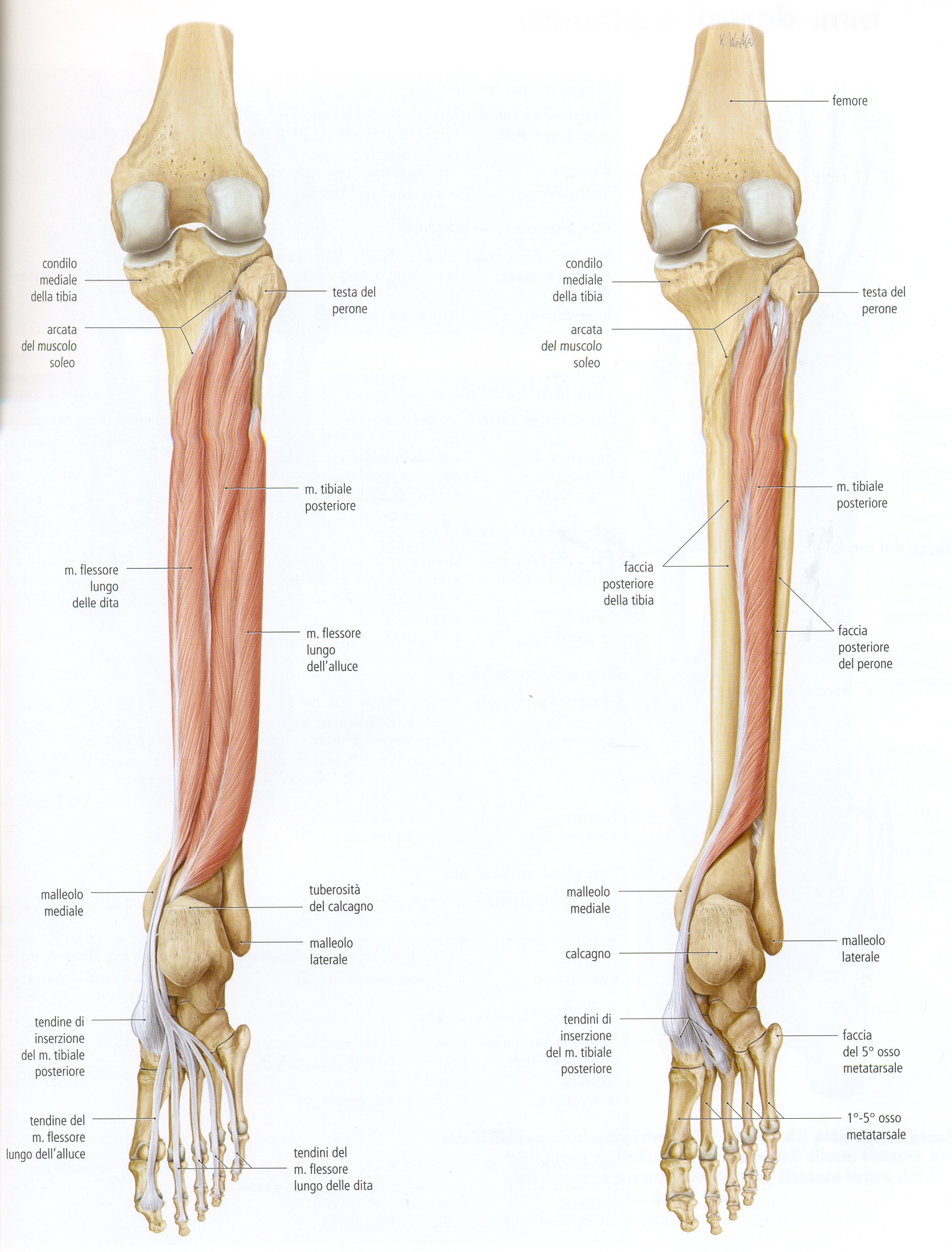 Flessore lungo delle dita
Origine: faccia posteriore della Tibia.
 Inserzione: con 4 tendini alla base delle falangi delle 4 dita.

Azione:
 flessione falangi distali, Flessione plantare caviglia, inversione piede
Dott. Matteo Balocco
Corso maestri  yoga 2016
Flessore lungo dell’alluce
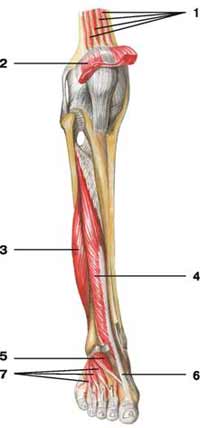 Origine:Perone, Membrana Interossea, Inserzione: base della falange terminale dell’alluce

Azione:
 flessione Alluce, flessione plantare caviglia ed inversione del piede
Dott. Matteo Balocco
Corso maestri  yoga 2016
Loggia Posteriore Superficiale
Gastrocnemi  Soleo  Plantare
Dott. Matteo Balocco
Corso maestri  yoga 2016
Plantare
Origine: linea sovracondiloidea laterale del femore.
Inserzione: parte posteriore calcagno

Azione: 
flessione plantare della tibio-tarsica, assiste la flessione del ginocchio
Dott. Matteo Balocco
Corso maestri  yoga 2016
Soleo
Origine: Perone, 
linea Solea.
Inserzione: calcagno mediante tendine Achilleo

Azione:
 flessione plantare articolazione tibio-tarsica
Dott. Matteo Balocco
Corso maestri  yoga 2016
Gastroscnemi
Origine: condilo mediale, condilo laterale e superficie posteriore Femore. 
Inserzione: parte mediana superficie posteriore del calcagno

Azione:
 flessione plantare caviglia(catena cinetica aperta), flessione ginocchio (catena cinetica chiusa)
Dott. Matteo Balocco
Corso maestri  yoga 2016
Buono Studio...
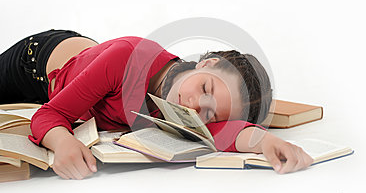